5th International Conference of Asian Special Libraries
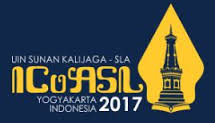 UI Book Festival Events as Library Promotion, Culture, and Community Knowledge
Presented by:
Feri Syamsu Nugroho
Undergraduate Student of Library and Information Science
Universitas Indonesia,
Indonesia
Outline
Introduction
Popularized activity library is an attempt to popularize what was attached to the identity of the library itself like a book, the culture of reading, information literacy activities, as well as increased insight and knowledge for users. 

The popularity of the library nowadays is a response to challenges the society and the community. It also to increase and modernize their knowledge of information that growing rapidly.

At the University of Indonesia, almost every year has the agenda of the Book Festival, later named as “UI BOOK FEST”
What is the UI BookFest ?
UI Book Festival is a regularly event that organized by the students of Library and Information Science Universitas Indonesia (IMASIP UI, abbreviation of, Ikatan Mahasiswa Program Studi Ilmu Perpustakaan dan Informasi, Universitas Indonesia). 

This event brought the concept of education and entertainment in every implementation. UI Book Festival has been organized as much as tenth times with a different theme and special topic or special issue.
Mission of UI BookFest
1.	To encourage the stakeholders and the visitors toward the event to support the information literation in society

2.	To promoting and to increase reading movement toward the information literation 

3.	To motivating self competence of the visitor’s with the reading activity, and to knowing their needs of information

4.	To challenging the community to having sense of belonging  and  open minded in gaining the information.
Related Literature
Books exhibition, or more popularly called the Book Festival, is  an exhibition of performances that took the main focus on the work of the printed manuscript to be disclosed and be traded on a large scale.

Livin, Pan, & Smith, (2013) states that the measurement of the intensity of the contribution in the field of economics in a festival and special events may  not be calculated with the principle of an exact science.

The intensity of the factors that  affected  the willingness and enthusiasm of the visitors to the exhibition or festival.
Related Literature (cont.)
Robertson (2005)
Populist literary event is usually held in the city, state, or regional level and often takes several days, usually during weekends. Because the  festival that contains planning program that involves one or more sponsor organizations 

Library may have some significant  role as sponsors , planners and organizers.
Experiment and Result of Paper
UI Events Book Festival takes place during four day series of activities which consist of a seminar titled "How  to Prepare Yourself  for Your First Job" is the agenda on the first day.
In the second day, there are also workshops on the agenda
On the third day were a talk show themed "Creative Writing" and the book review
Then on the last day there is a book discussion
UI BookFest Theme in Latest Years
6th UI BookFest event, took the theme as:
	“ Read The Book,
	Save The Heritage “

This theme has mission to spreading the issue of Local Heritage in Indonesia which is need to be knowing by reading the books
UI BookFest Theme in Latest Years (cont.)
7th UI BookFest : “Read Books, Fly Your Imagination “This theme has mission  to invited the Community to deloping their imagination within reading books
UI BookFest Theme in Latest Years (cont.)
8th UI BookFest : “Feel the Power of Knowlegde Treasuring Culture“This theme has mission  to developing the community knowledge in treasuring their own culture
UI BookFest Theme in Latest Years (cont.)
9th UI BookFest : “Dive the Book, Drive the World“This theme has mission  to invite the society and the community to dive their world by reading the books
UI BookFest Theme in Latest Years (cont.)
10th UI BookFest : “ Revolution:  Development In The Information  Age “This theme has mission to revolution of developing the community and the society knowledge with the event of UI BookFest
UI BookFest Theme in Latest Years (cont.)
11th UI BookFest : “Cheers For Literacy “This theme has mission  to giving the community to the information literacy in Library Science
UI BookFest Theme in Latest Years (cont.)
12th UI BookFest : “Transformation:  Building the Future of Information Society “
This theme has mission  to linkage the society into the transformation of infromation in Library Science
Result and Analysis
The implementation of UI Book Fest 12th has taken the theme "Transformation:  Building the Future of the Information Society“

In this year event, the themes and concepts raised reflects the condition of society in the information age to be very dependent on using the technology 

The condition of Indonesian society nowadays were not currently aware for the importance of information. In the information age, access to information is so widely open
Result and Analysis (cont.)
The opportunity to transform the society and the community in the information age has not been fully realized by most people.

It can happen due to the lack of urgency of the need for information. 

The absence of the urgency of the information needs arising from the various factors that make people's mindsets be ignorant of the information.
Conclusion
Organizing the event Book Festival will be the event that giving profit  not only felt by the organizers and those who cooperate only in the event, also can be a source of local income

Good management of the festival or exhibition event is the initial factor in organizing the events

Committee and manager festivals and exhibitions, should be giving attention to the determination of the schedule of events in the organization of the event
This is the end of presentation
Thank you for the attention